Historic Preservation Commission
June 14, 2018
Presentation
Role of HPC related to CRCSD Infrastructure Plans
6/13/2018
Demolition Review
1000 M Ave NW
1000 M Ave NW
Accessory structure built in 1920
Within Wagner’s Area Intensive Survey
Immediate Release
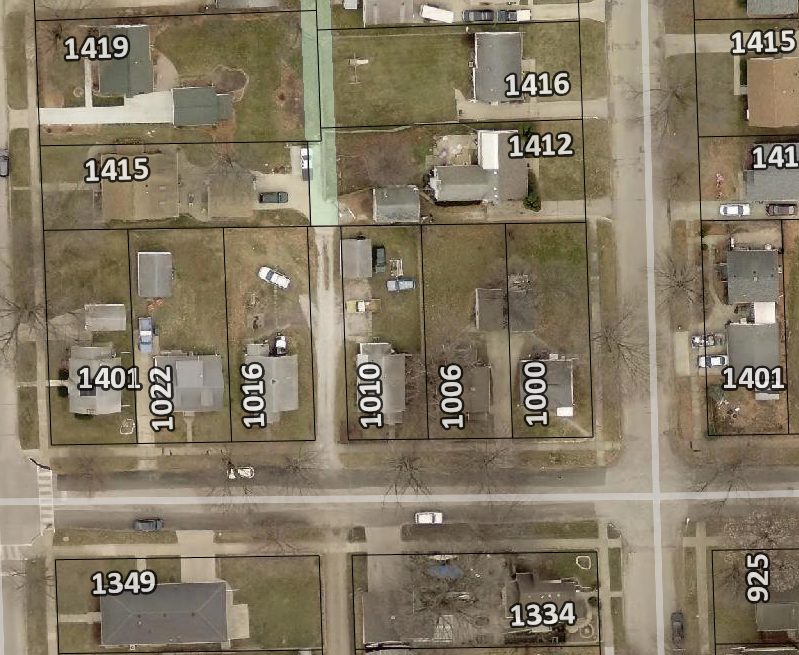 6/13/2018
1000 M Ave NW
6/13/2018
1000 M Ave NW
6/13/2018
1000 M Ave NW
Accessory structure not mentioned individually in the survey
The style and character is not consistent with known historical carriage houses in the City.
6/13/2018
1. Determination of                                     Historic Significance
2a. Not Historically Significant
2b. Historically Significant
60-day hold if HPC wishes to explore options (e.g. photo doc) with property owner
Release Property
Release property if HPC does not wish to explore options
6/13/2018
18.02(T) Cedar Rapids Municipal Code – Historic Significance:
1. Associated with events that have made a significant contribution to the broad patterns of our history; or
2. Associated with the lives of significant persons in our past; or
3. Embodies the distinctive characteristics of a type, period, or method of construction, or represents the work of a master, or possesses high artistic values, or represents a significant and distinguishable entity whose components may lack individual distinction; or
4. Yielded, or may be likely to yield, information important in history or prehistory.
6/13/2018
Demolition Review
3610 Crestwood Dr NW
3610 Crestwood Dr NW
Structure built in 1941
Property not recommended for area of intensive study
Cedar Rapids Citywide Historic and Architectural Reconnaissance Survey
Immediate release
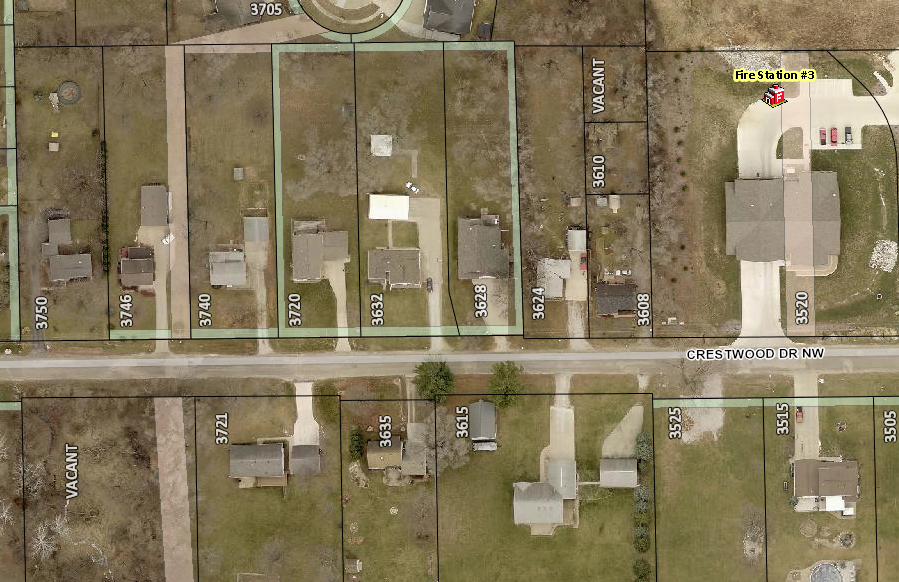 6/13/2018
3610 Crestwood Dr NW
6/13/2018
3610 Crestwood Dr NW
Poor candidate for local landmarking
Not within recommended area for intensive survey
No historical data to corroborate historical significance
6/13/2018
1. Determination of                                     Historic Significance
2a. Not Historically Significant
2b. Historically Significant
60-day hold if HPC wishes to explore options (e.g. photo doc) with property owner
Release Property
Release property if HPC does not wish to explore options
6/13/2018
18.02(T) Cedar Rapids Municipal Code – Historic Significance:
1. Associated with events that have made a significant contribution to the broad patterns of our history; or
2. Associated with the lives of significant persons in our past; or
3. Embodies the distinctive characteristics of a type, period, or method of construction, or represents the work of a master, or possesses high artistic values, or represents a significant and distinguishable entity whose components may lack individual distinction; or
4. Yielded, or may be likely to yield, information important in history or prehistory.
6/13/2018
Demolition Review
416 4th Ave SW
5/24/2018
416 4th Ave SW
Structure built in 1900
Identified as ineligible for National Register listing
Young’s Hill/Kingston Neighborhood Historical and Architectural Survey Report, 2008
Immediate release
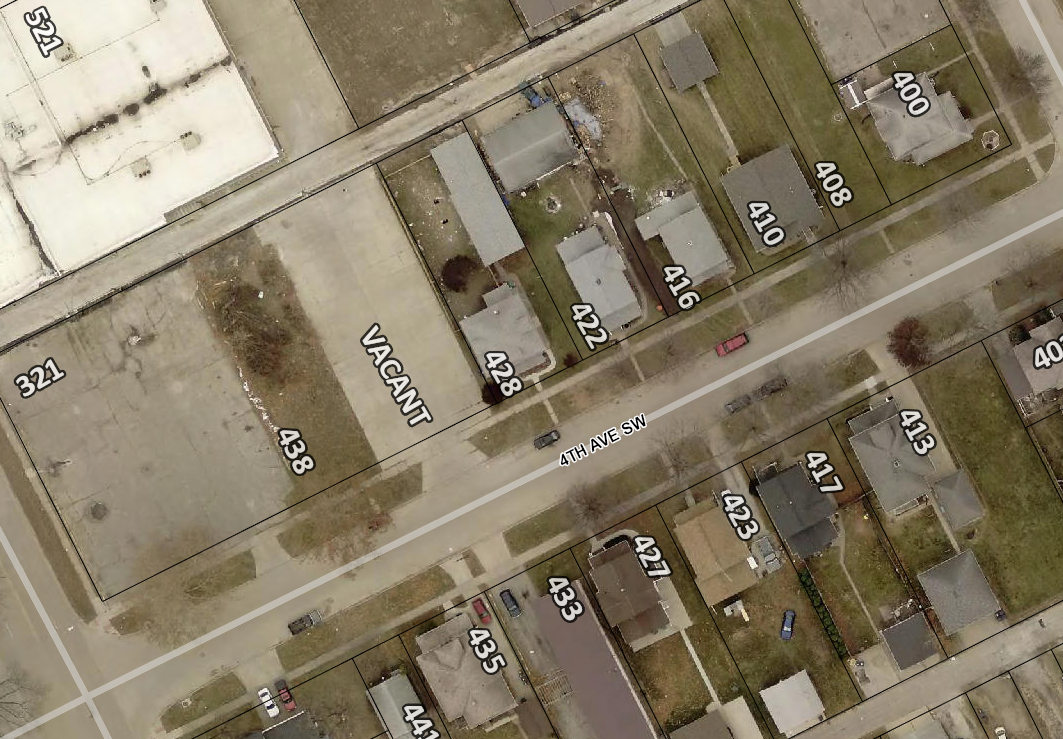 6/13/2018
416 4th Ave SW
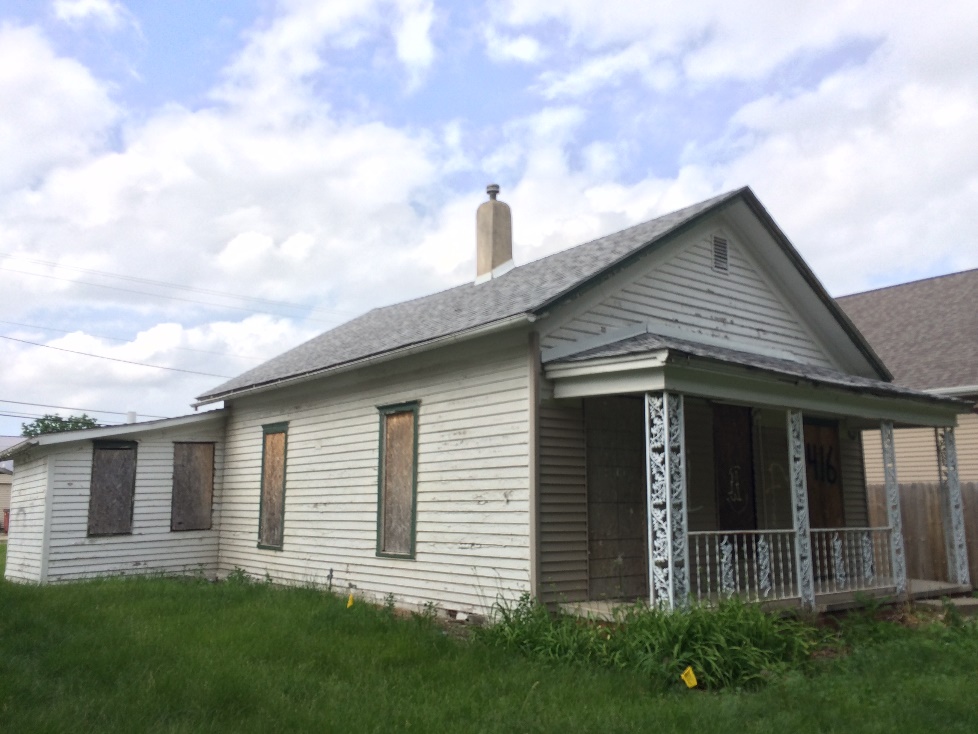 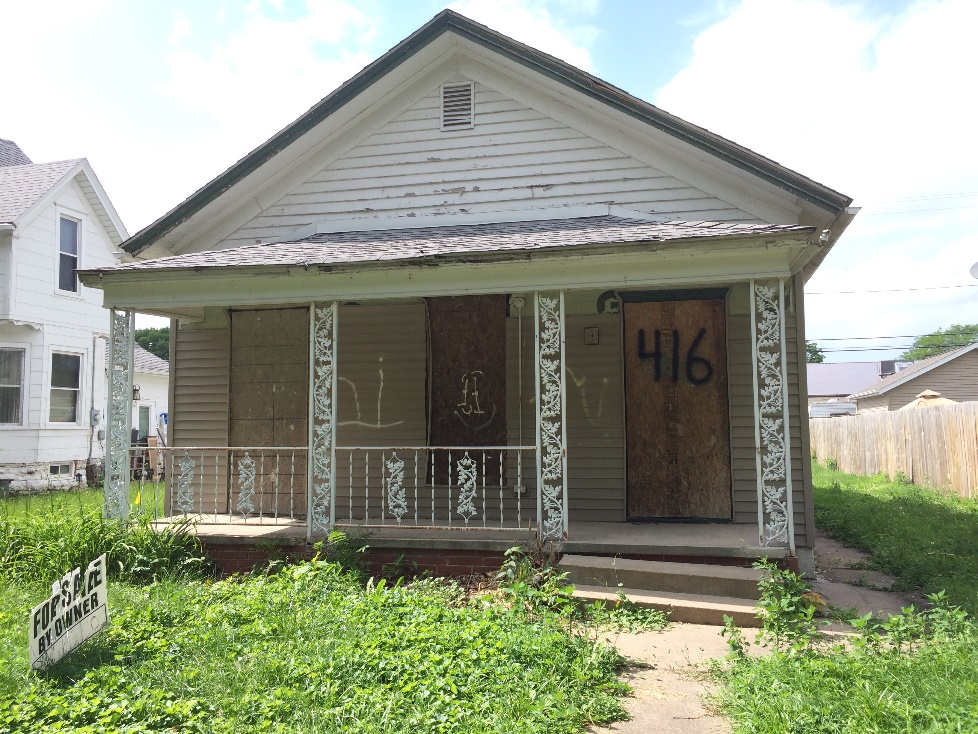 6/13/2018
416 4th Ave SW
Poor candidate for local landmarking
Condition is below normal per City assessor
No historical data to corroborate historical significance
6/13/2018
1. Determination of                                     Historic Significance
2a. Not Historically Significant
2b. Historically Significant
60-day hold if HPC wishes to explore options (e.g. photo doc) with property owner
Release Property
Release property if HPC does not wish to explore options
6/13/2018
18.02(T) Cedar Rapids Municipal Code – Historic Significance:
1. Associated with events that have made a significant contribution to the broad patterns of our history; or
2. Associated with the lives of significant persons in our past; or
3. Embodies the distinctive characteristics of a type, period, or method of construction, or represents the work of a master, or possesses high artistic values, or represents a significant and distinguishable entity whose components may lack individual distinction; or
4. Yielded, or may be likely to yield, information important in history or prehistory.
6/13/2018
Façade Structure Modification Review
1029 3rd Street SE
5/24/2018
Project Description
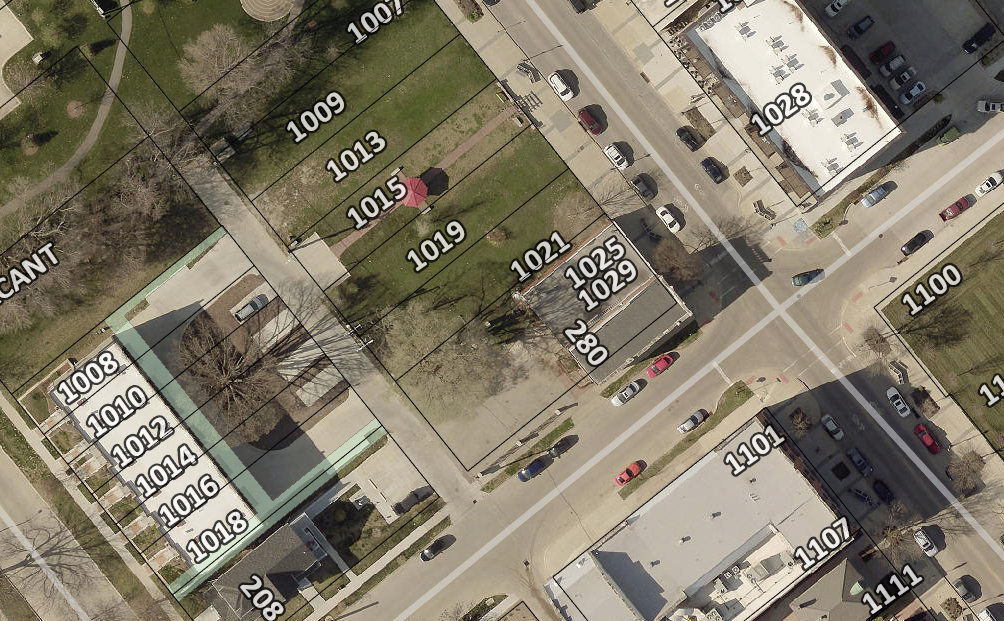 Single-story commercial building built in 1893 
Addition of 530 square foot valet lobby in the rear of the building
Located in the Bohemian Commercial National Historic District
5/24/2018
1029 3rd Street SE
5/24/2018
1029 3rd Street SE
SHPO review has concluded that the building is not a contributing structure to the Bohemian Commercial National Historic District
Immediate Release
5/24/2018
1. Determination of                                     Historic Significance
2a. Not Historically Significant
2b. Historically Significant
60-day hold if HPC wishes to explore options (e.g. photo doc) with property owner
Release Property
Release property if HPC does not wish to explore options
5/24/2018
18.02(T) Cedar Rapids Municipal Code – Historic Significance:
Associated with events that have made a significant contribution to the broad patterns of our history; or
Associated with the lives of significant persons in our past; or
Embodies the distinctive characteristics of a type, period, or method of construction, or represents the work of a master, or possesses high artistic values, or represents a significant and distinguishable entity whose components may lack individual distinction; or
Yielded, or may be likely to yield, information important in history or prehistory.
5/24/2018
Historic Rehab Program—Consideration of Funding
1627 Park Ave SE
5/24/2018
Project Description
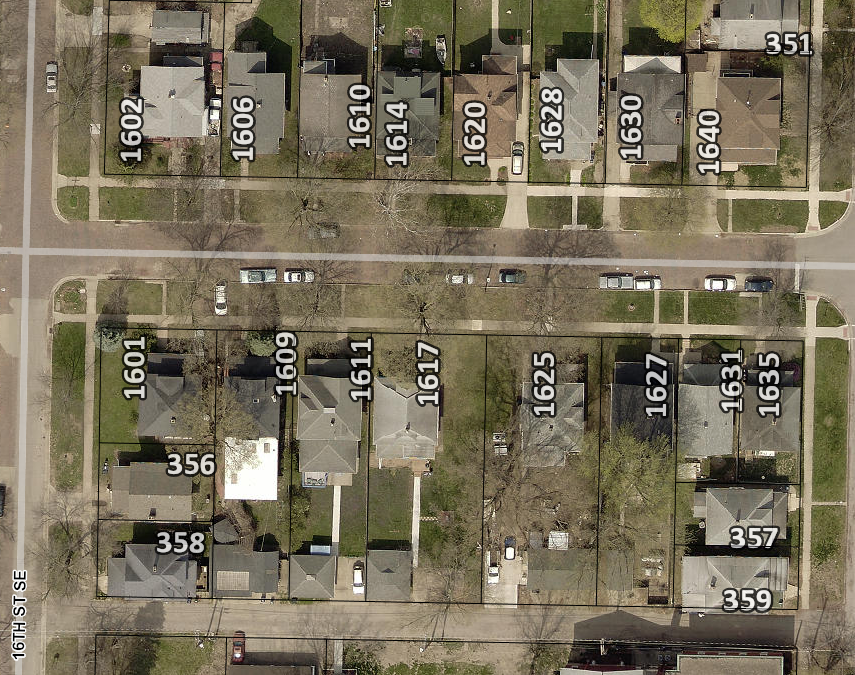 Painting the exterior of the home, including the trim. Includes prep work. 
Bid 1: Jim Heskje Painting Specialist—$16,750.00 
Bid 2: Jim Hale Painting—$22,000.40
5/24/2018
1627 Park Ave SE
5/24/2018
Recommendation
Staff recommends approval of funding for the project: 
Project is eligible for the program; and
Consistent with District Guidelines; and
Not removing architectural detailing; and
No impact on defining features; and
Keeps the structure in use and good repair.
5/24/2018
Historic Preservation Commission
Staff Liaison:
Adam Lindenlaub
Comm. Dev. Planner
a.lindenlaub@cedar-rapids.org
319.286.5064
William Micheel
Comm. Dev. Assistant Director 
w.micheel@cedar-rapids.org
319.286.5045